Talking to a doctor has never been easier: How to set up your Teladoc Health account
How to: Set up an account from a computer
Desktop Instructions
Enter basic information about yourself like name, DOB, ZIP code, etc. to confirm your eligibility
Click “next”
Desktop Instructions
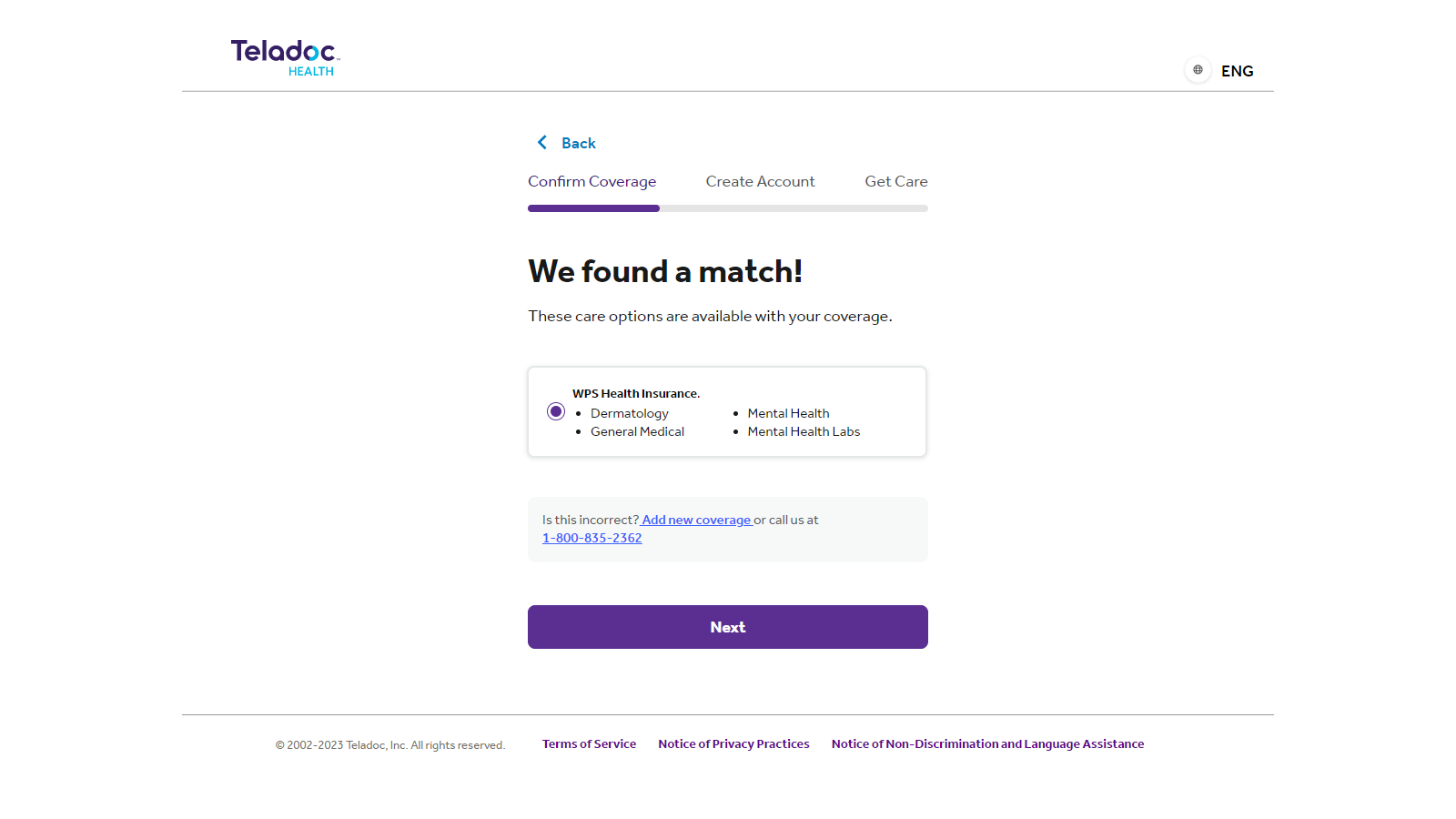 If your benefits were found, select WPS Health Insurance
And click “next”
Desktop Instructions
If you are registering for an account with your new WPS benefits but had coverage through a previous health plan or employer, you may receive a different screen.

You will need to create a new account with your WPS benefits information.
Health plan XYX
Desktop Instructions
If you are registering for an account with your new information but your WPS benefits cannot be found, this is due to information entered not matching up exactly with what’s on the eligibility file. 

WPS will not be in the health insurance drop down due to the eligibility verification method set up between Teladoc and WPS. 

If this happens to you, please call Teladoc customer service. Using your name and DOB, customer service can look you up in our system & help you register.
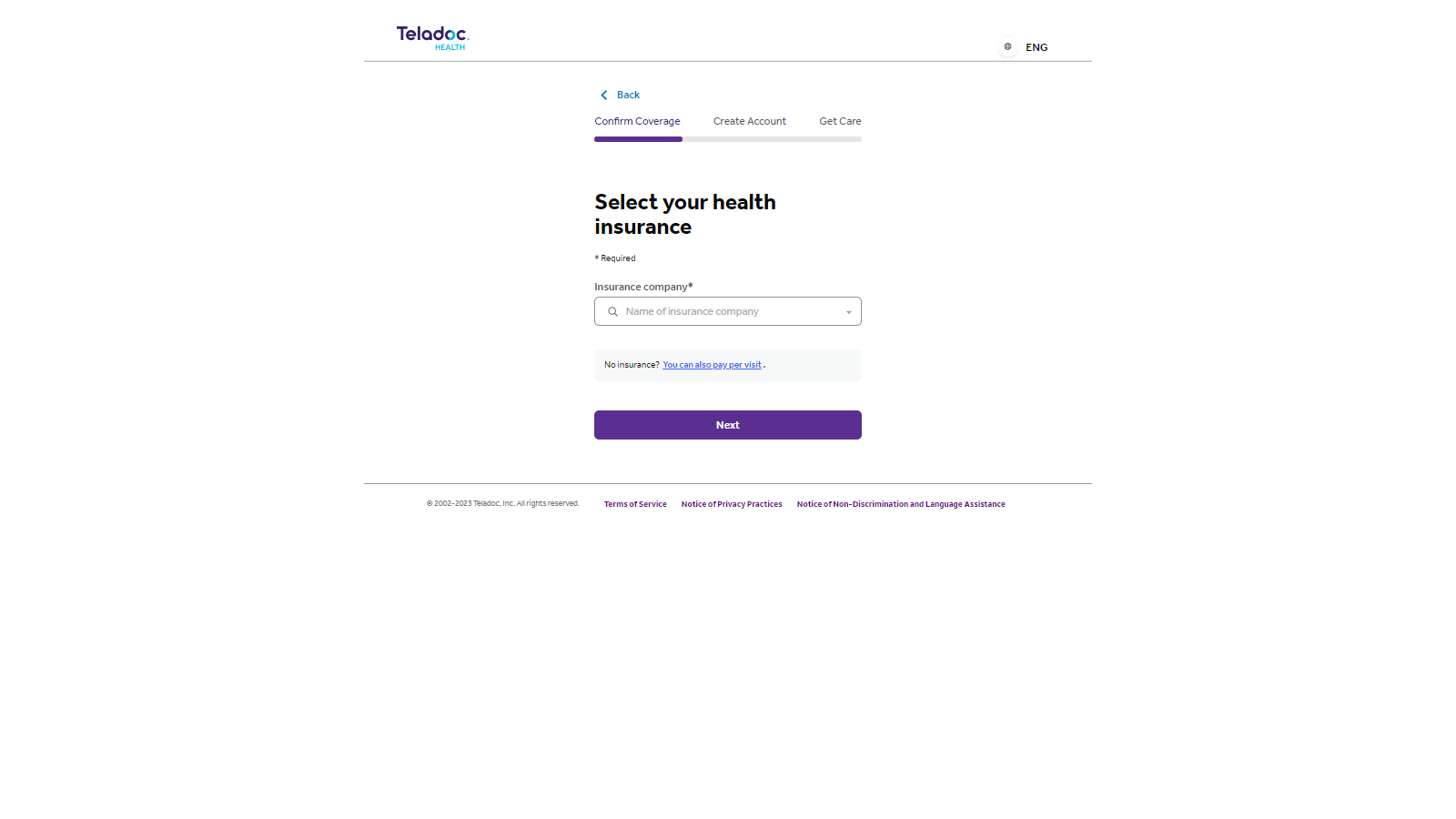 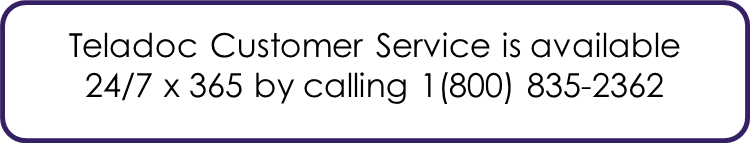 Desktop Instructions
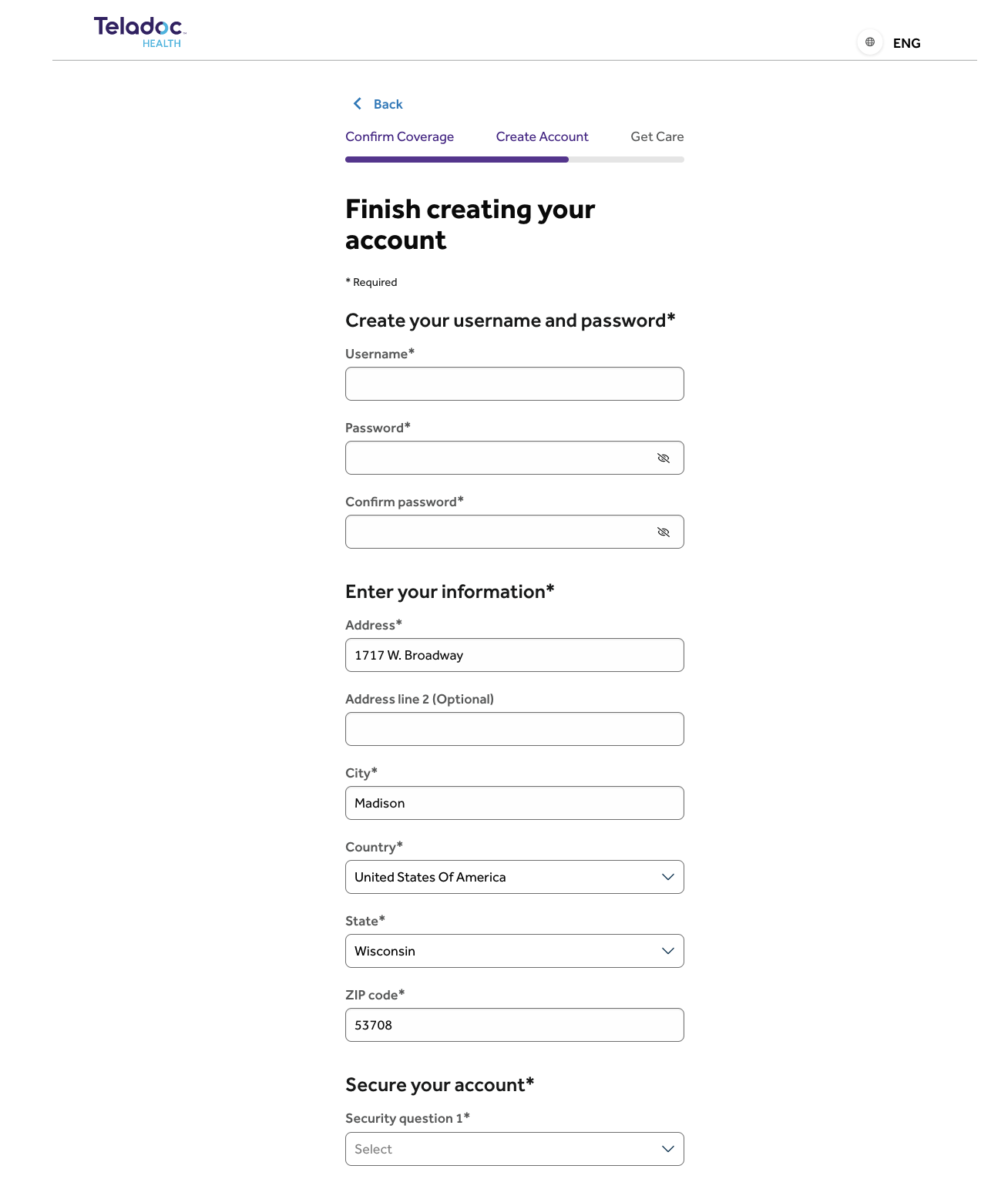 Create your username, password and set your security questions and answers to ensure your account is secure
Click “create account”
How to: Set up an account from the mobile app
Mobile App Instructions
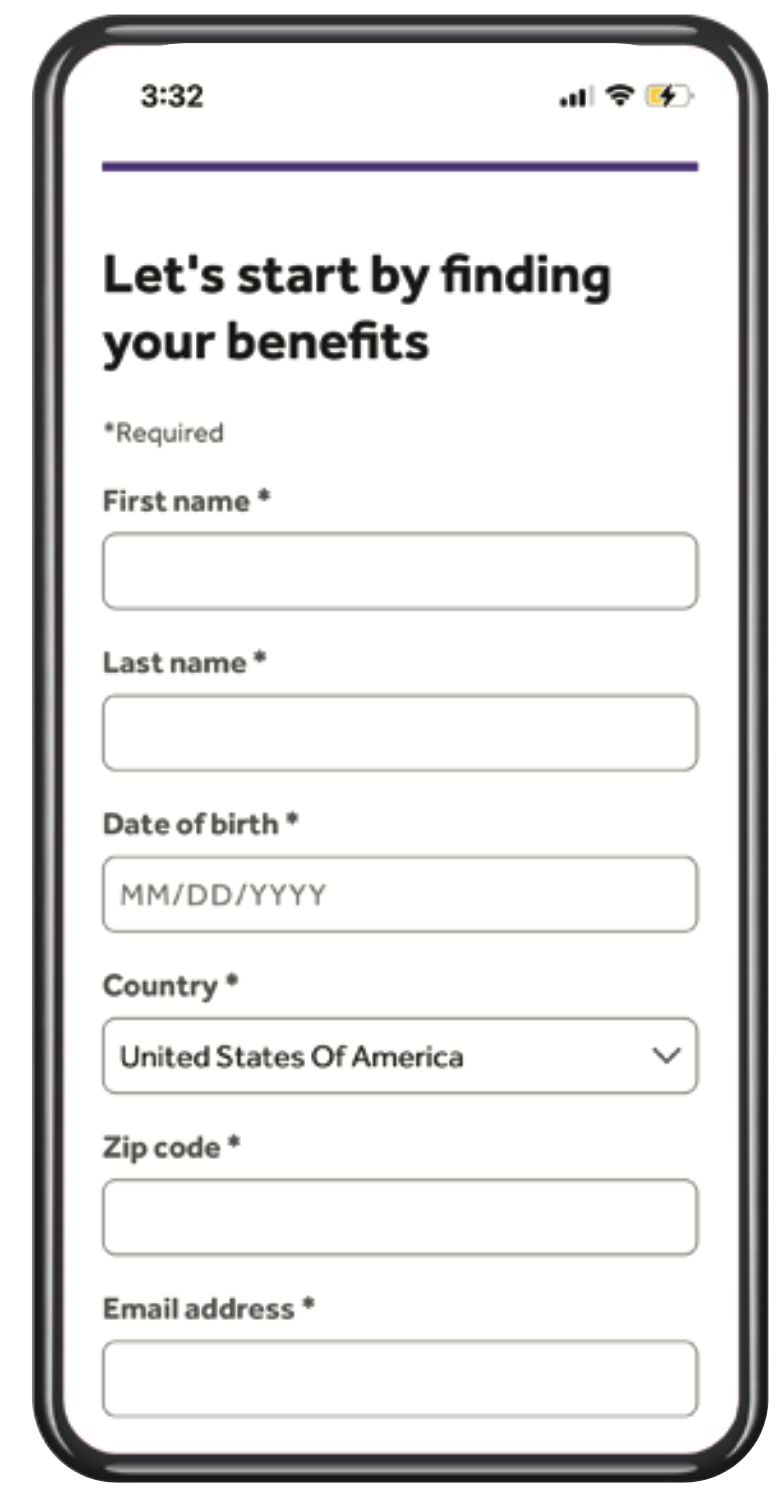 Download the Teladoc app on either the Apple app store or the Android Google play store 
Open the app and click “set up your account”
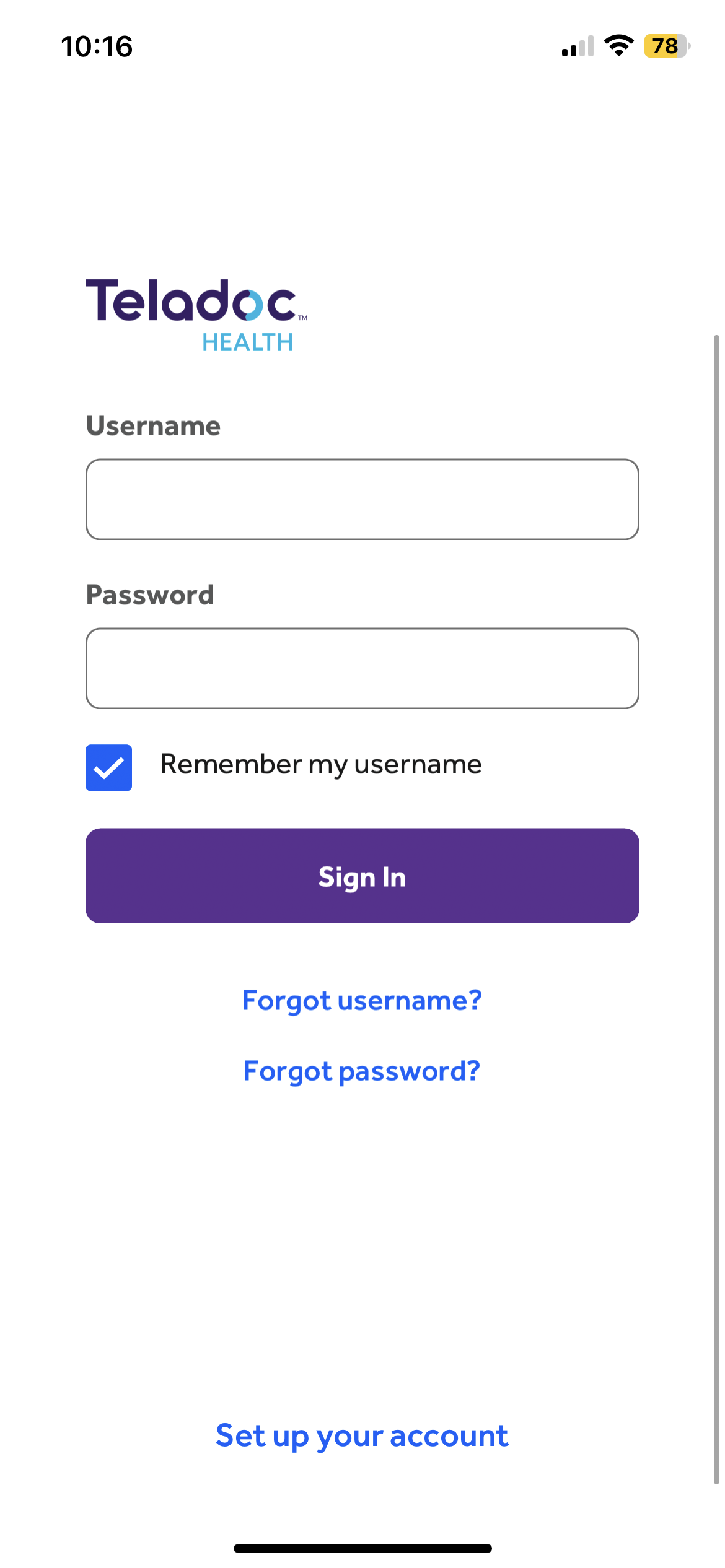 Mobile App Instructions
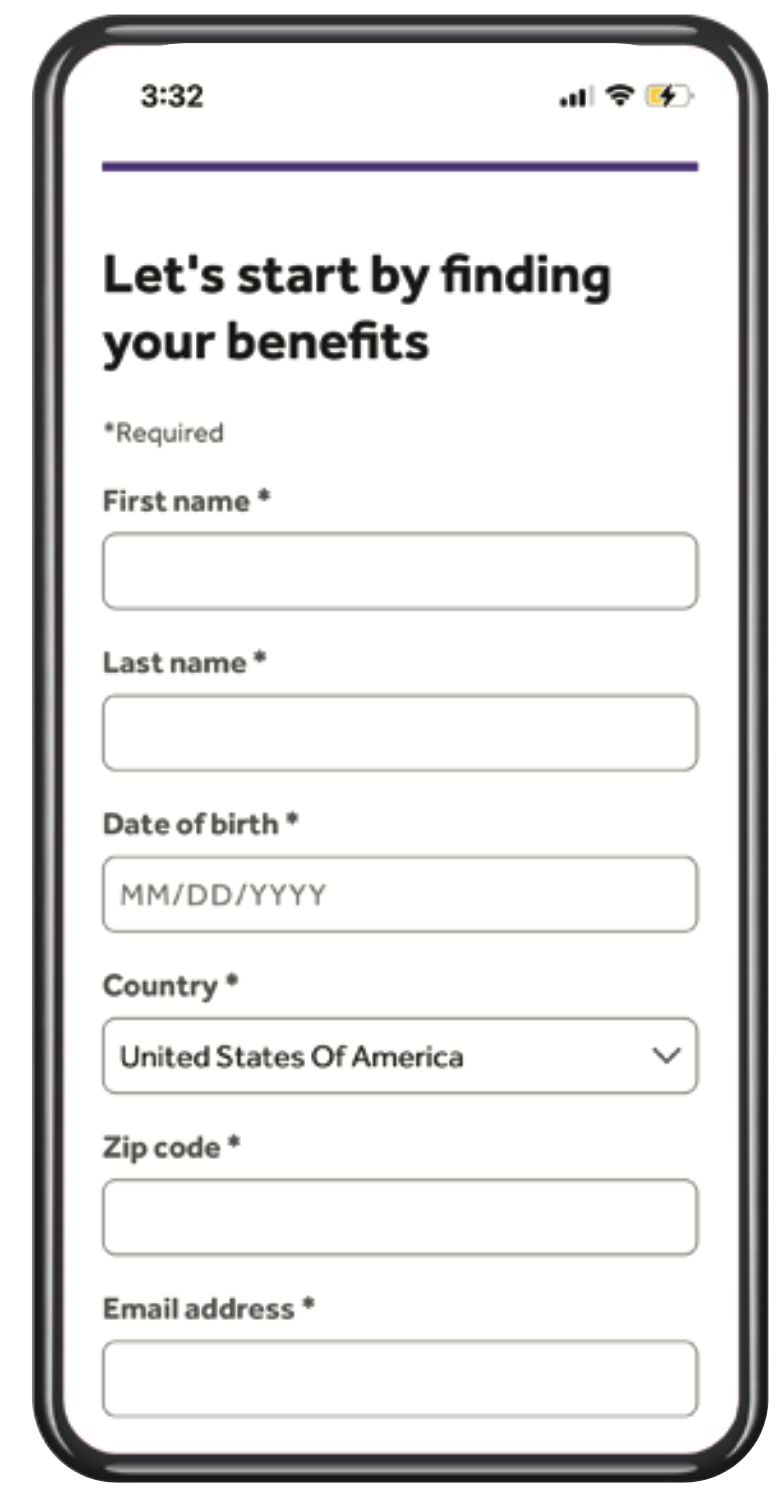 Enter basic information about yourself like name, DOB, ZIP code, etc. to confirm your eligibility
Click “continue”
Mobile App Instructions
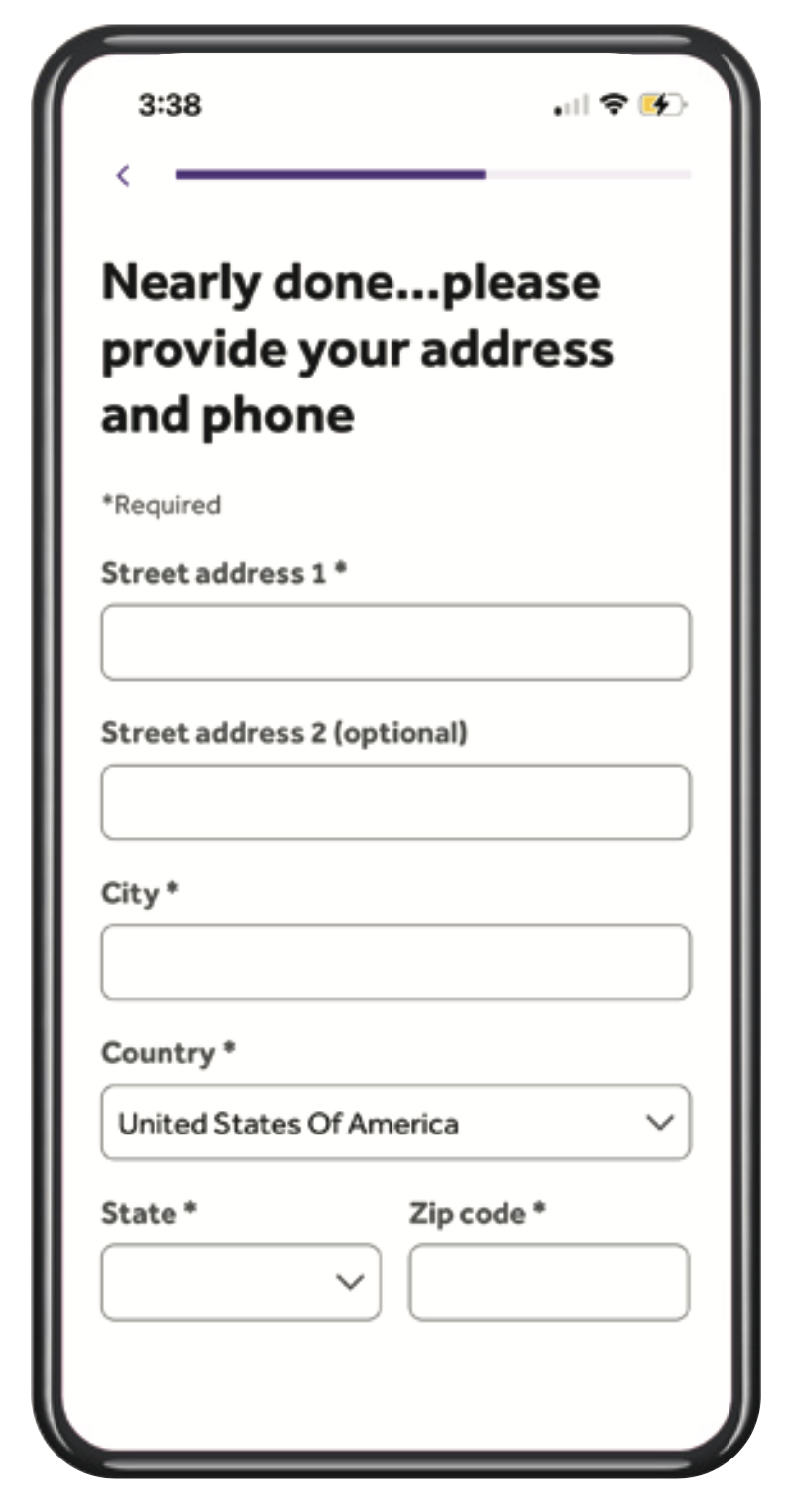 If your benefits were found, continue by filling in contact information, including address and phone number.

If your benefits were not found, you’ll be prompted to enter more information to better help us look you up. 

WPS will not be in the health insurance drop down due to your benefits provider’s eligibility verification method. If this happens to you, please call Teladoc customer service.
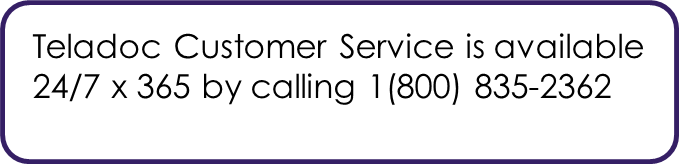 Mobile App Instructions
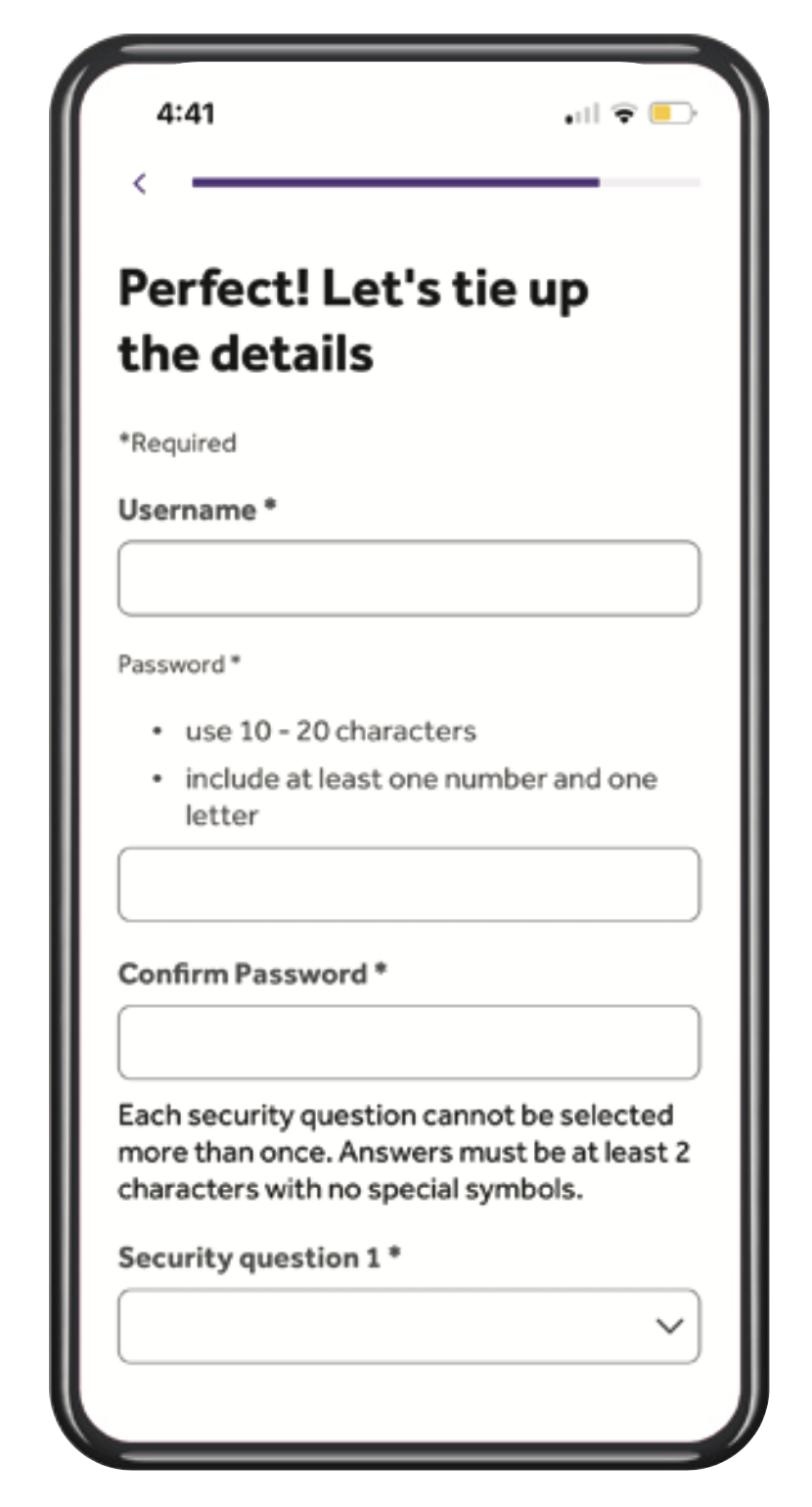 Create your username, password and set your security questions and answers to ensure your account is secure
Click “complete registration”
Thank you